MRAM | Monthly Research Administration Meeting
July 10, 2025, 9:00 AM – 10:00 AM
Join Webinar: https://washington.zoom.us/j/346891888
Click “CC” to Show Captions in your Zoom Controls
NEXT MEETING
August 14, 2025 9:00 AM - 10:00 AM
Questions about MRAM? email mramques@uw.edu
REMINDER RESOURCES
Award Setup & Modification Requests
What do I do if I received a Notice of Award? 
Review Checklist: Award Setup Request Steps for PI/Campus
Always include relevant attachments
Read Comments & History before contacting OSP/GCA
MODs: Review OSP/GCA MOD Checklist and GCA Only MOD Checklist
Tell OSP your ASR/MOD story
Need to change a Grant Name in WD? - Send GCA Only MOD
SAGE Budget Resources and SAGE Awards & Mods Resources 
Schedule a Teams Appointment for SAGE Support
UPDATED HSD GUIDANCE: DATA SECURITY PROTECTIONS
JULY 10, 2025
MRAM
JASON MALONE, HSD DIRECTOR
THE GUIDANCE (SLIDE 1 OF 2)
Describes the types of data security protections that the UW IRB expects researchers to provide for human participants data, according to the possibility and type of harm to participants associated with a breach of the data.
Applies only to studies where the UW is the IRB of record, including non-UW institutions relying on the UW IRB for review.
Currently does not apply to studies relying on an external IRB
[Speaker Notes: - The guidance itself is not new.
 - These data security requirements have been around since 2016 but have not been updated significantly in the intervening 9 years.
 - It currently only applies to studies where the UW is the reviewing IRB, including non-UW sites relying on the UW for IRB review.]
THE GUIDANCE (SLIDE 2 OF 2)
What’s new?
Risk Levels have been revised and reduced from five (5) to four (4)
Security requirements for each level have been updated to reflect current best practices
New device configuration guidance, sample policies templates, and online training tutorial available
What’s the same?
Researchers may still request an exception from specific requirements
Researchers may select more than one data classification level for different types of research data
Researchers are still expected that all data in the same system should be maintained at the highest risk level for any of the data
Many of the required protections are already part of UW IT-supported servers and networks and would not require any additional work or resources from researchers.
[Speaker Notes: - Over the past 6 months has worked with UW Medicine Compliance, UW Medicine Information Security, UW-IT Information Security, other SMEs and researchers to bring the guidance up to current data protection standards.

[REVIEW Slide Content]]
Data Security Risk Levels 1 and 2
NEW
OLD
[Speaker Notes: Some bigger changes were made here to better align with general data security risk levels here at UW and other peer institutions
Previously Level 1 included low risk research (e.g., opinion survey studies, performance of non-sensitive tasks). These have now been moved up to Level 2
Level 1 is limited to information that would be acceptable if it were publicly disclosed.
Result of this is that more low-risk research will now qualify for the application of the data security standards required under level 2]
Data Security Risk Level 3
NEW
OLD
[Speaker Notes: There were fewer changes to Risk level 3 but more details were provided to assist researchers in identifying what type of data fits into this category.]
Data Security Risk Levels 4 and 5
NEW
OLD
[Speaker Notes: Levels 4 and 5 have been combined in our updated guidance because we have found it difficult to separate the two and the data security requirements are essentially the same. Any study working with level 5 data would now be considered level 4 under the revised guidance]
DATA PROTECTION REQUIREMENTS
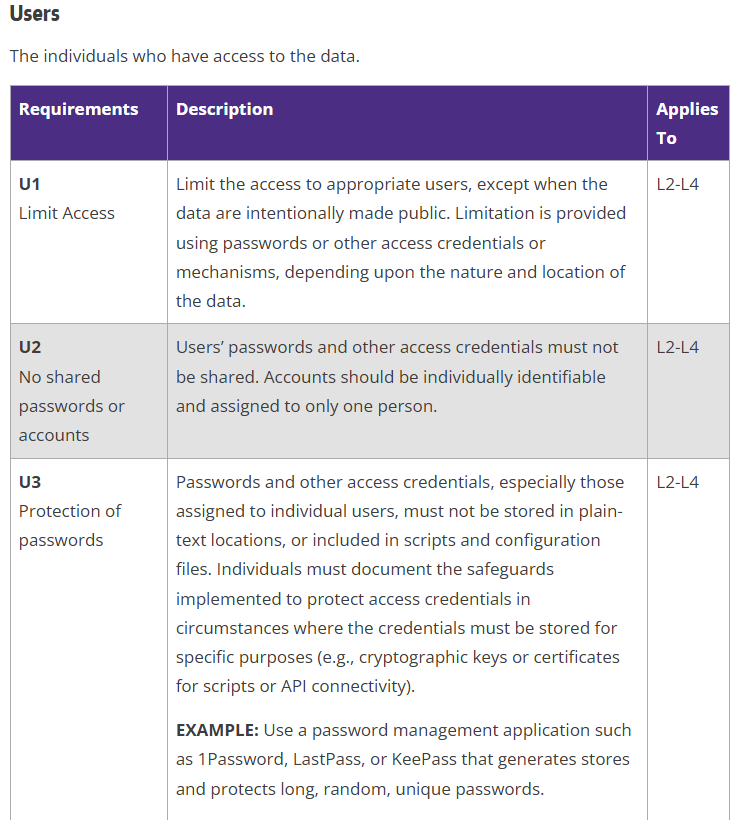 Six categories:
Users
Devices
Servers/Services
Paper/Non-digital Records
Data Transmission
Vendors
[Speaker Notes: There six categories of data protection requirements and within each are specific requirements along with what risk levels those requirements apply to.
This is not new but the content for many of the requirements has been updated or enhanced. 
We’ve also attempted to provide more details for clarity and links to helpful references and other institutional guidance. Some of these changes were made in response to feedback we’ve received from researchers when we’ve conducted PAVE audits.]
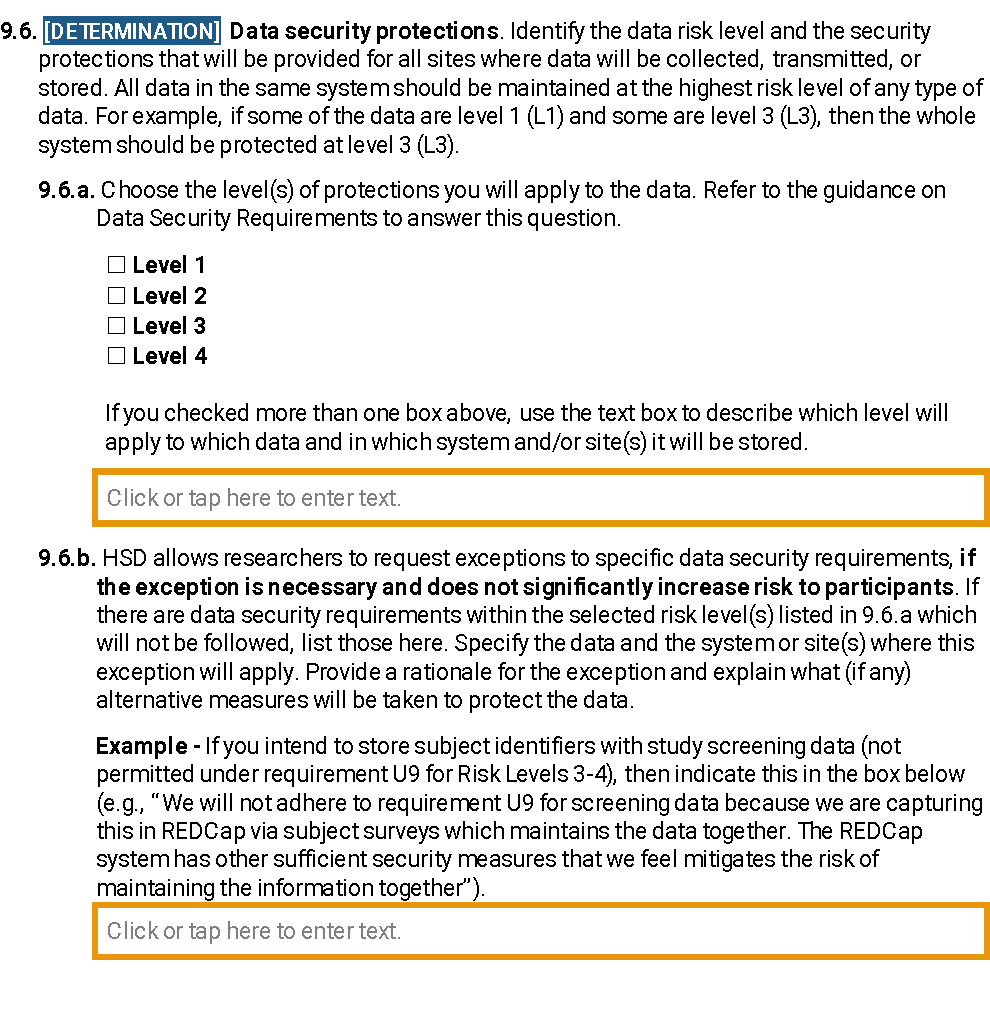 Revised IRB Protocol Question
[Speaker Notes: We have updated our IRB protocol form to reflect the changes in risk levels.
Researchers can check more than one risk level and then describe in more detail what level will apply to which types of data and in which systems that data will be stored [CLICK for Fly-in and CLICK AGAIN for Fly-away]
As noted before, researchers can request exceptions to specific requirements for a given risk level [CLICK for Fly-in]]
IMPLEMENTATION
New Studies
New requirements effective July 1, 2025
Existing Studies
Researchers must apply updated protections by January 1, 2026
Researchers are expected to assess if the data security risk level(s) has changed and if yes, submit a study modification
HSD review staff assess if security level has changed for studies that submit for Continuing Review and if yes ask researcher to submit a study modification
[Speaker Notes: For new studies approved after July 1st, the updated data security protection requirements are in effect.

We’re giving existing studies more time to assess their data security protections and make any updates [REVIEW Slide]]
OTHER RESOURCES
Online Tutorial Data Security Protections (https://www.washington.edu/research/hsd/training/hsd-tutorials-and-videos/#datasecurity)
WORKSHEET Device Configuration (https://www.washington.edu/research/forms-and-templates/worksheet-device-configuration/) 
Template Policies
Confidentiality and Security Training (https://www.washington.edu/research/forms-and-templates/template-confidentiality-training/) 
Device Management and Monitoring (https://www.washington.edu/research/forms-and-templates/template-device-mgmt-policy/) 
Research Data Access Control (https://www.washington.edu/research/forms-and-templates/template-data-access-policy/)
[Speaker Notes: As mentioned earlier, we’ve developed a number of new resources to make compliance with these data security requirements easier including:

New online tutorial for researchers that explains the purpose of these requirements, the risk levels, and the associated data security requirements
A new worksheet that walks through how to appropriately configure devices for proper security. This is especially useful for researchers, particularly student researchers who may be using personal devices not supported by a department IT
Some of the security requirements include having specific policies that address how research staff are training on data security, how devices are managed and tracked, and how access to study data is controlled. We have now created sample templates for researchers who may not have department policies that address this and need to generate their own.]
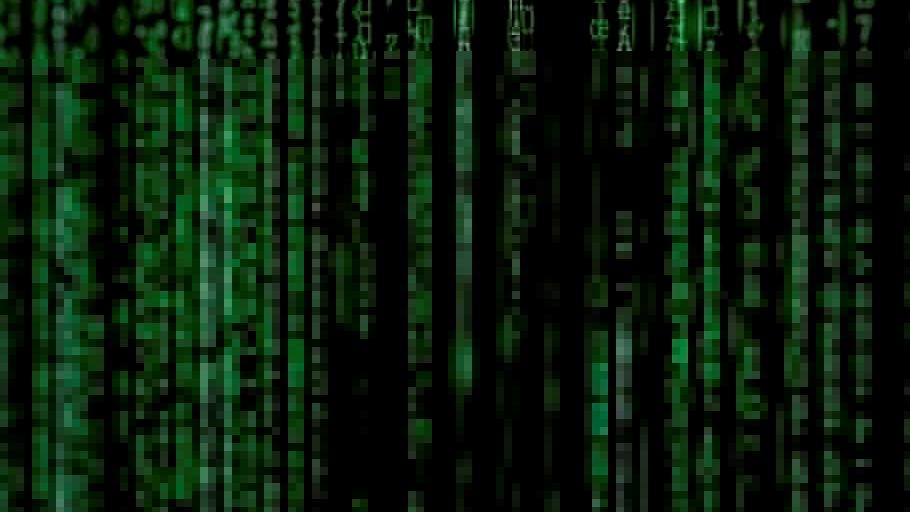 QUESTIONS?
Research Administration Data (RAD) - New Reports
MRAM
July 2025
Aron Knapp
Office of Research Information Services (ORIS)
Awards Improvement and Development Effort Update 7/10/2025
[Speaker Notes: I’m here with a bimonthly update on the Awards Improvement and Development Effort—AIDE.AIDE is a collaboration between Finance, Planning & Budgeting, the Office of Research, and UW-IT to improve grants administration and awards management.]
Website enhancements (1 of 2)
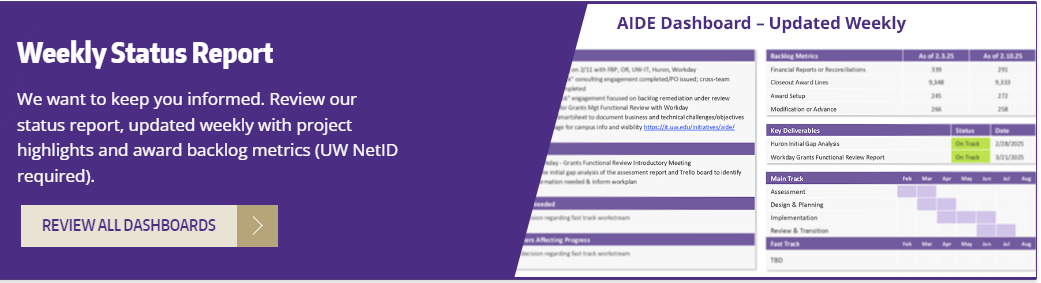 Webpage: https://it.uw.edu/initiatives/aide/
[Speaker Notes: Since May, we’ve enhanced the AIDE webpage.The AIDE Status Report dashboard is updated weekly. It includes a 6-page report with recent accomplishments, key deliverables, upcoming goals, and metrics on OSP and GCA workstreams.]
Website enhancements (2 of 2)
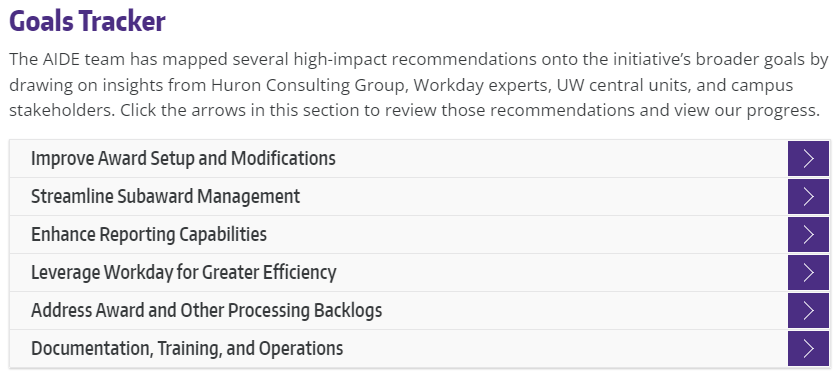 Webpage: https://it.uw.edu/initiatives/aide/
[Speaker Notes: We’ve also mapped recommendations to AIDE’s broader goals, drawing on input from campus, central units, Huron, and Workday experts.You can now explore these recommendations and their implementation status directly in the Goals Tracker section of the webpage.]
Award Setup Request Validations
Updated Compliance Questions
SAGE-to-Workday Enhancements
Maintenance Fixes & Documentation Updates
Delivered! Streamlining Enhancements
SAGE flags errors pre-submission
eGC1 updated for federal compliance
Improved grant tagging, faster processing
Streamlined guidance, smoother user experience
August Pipeline: SAGE MODs-Workday Integrations
[Speaker Notes: One of the UW central units, the Office of Research Information Services (ORIS), has recently released improvements aligned with AIDE’s goals
Award Setup Request Validations: New SAGE features now flag common errors before submission, reducing rework and processing delays. 
Updated Compliance Questions: In response to upcoming federal requirements, eGC1 now includes updated guidance for biohazards, select agents, SCUBA diving, and hazardous chemicals. 
SAGE-to-Workday Enhancements: Integration improvements ensure accurate grant resource tagging and object code mapping for more efficient award processing. 
Maintenance Fixes & Documentation Updates: Behind-the-scenes improvements and clearer guidance further reduce friction for campus users. 
And in August, we’re expecting the release of SAGE Mods–Workday integrations.]
Delivered! Sponsored Programs Metrics Dashboard (1 of 2)
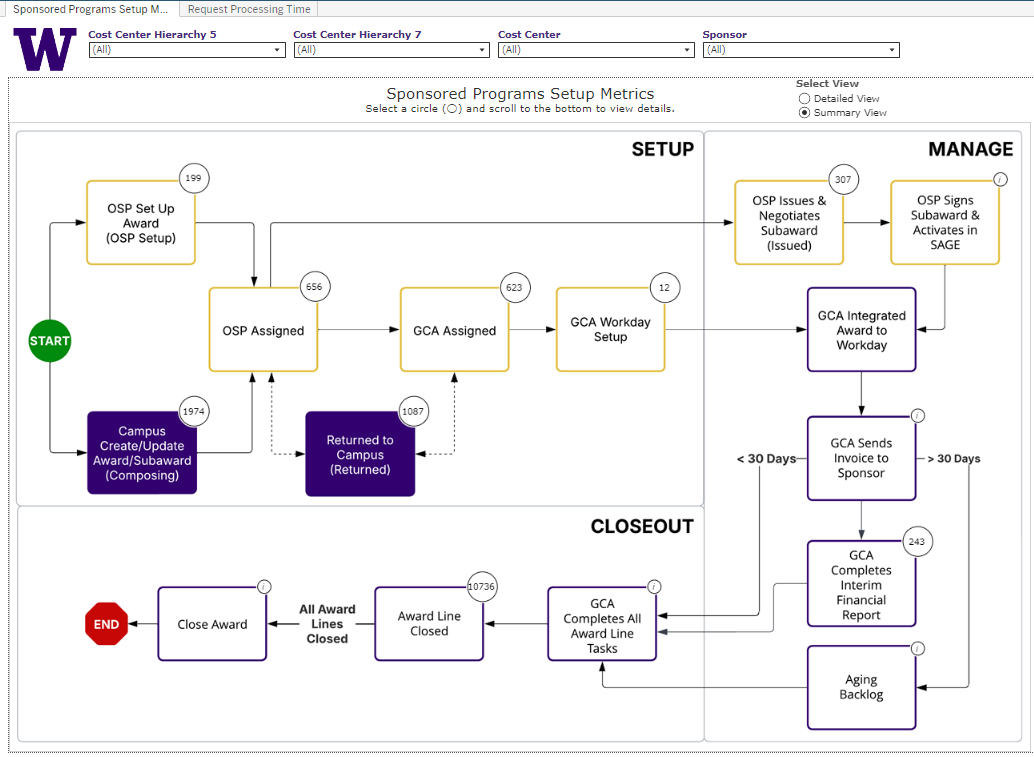 Summary view
[Speaker Notes: We’ve launched a new Sponsored Programs Setup Metrics Dashboard, developed with FPB’s DATAGroup.It provides visibility into the full award lifecycle—helping you track progress, anticipate timelines, and plan resources.Search for ‘SponsoredProgramsSetup’ in the BI Portal to access it.
There are two different views – here, a less-detailed summary view.

https://bitools.uw.edu/#/views/SponsoredProgramsSetup/SponsoredProgramsSetupMetrics?:iid=1]
Delivered! Sponsored Programs Metrics Dashboard (2 of 2)
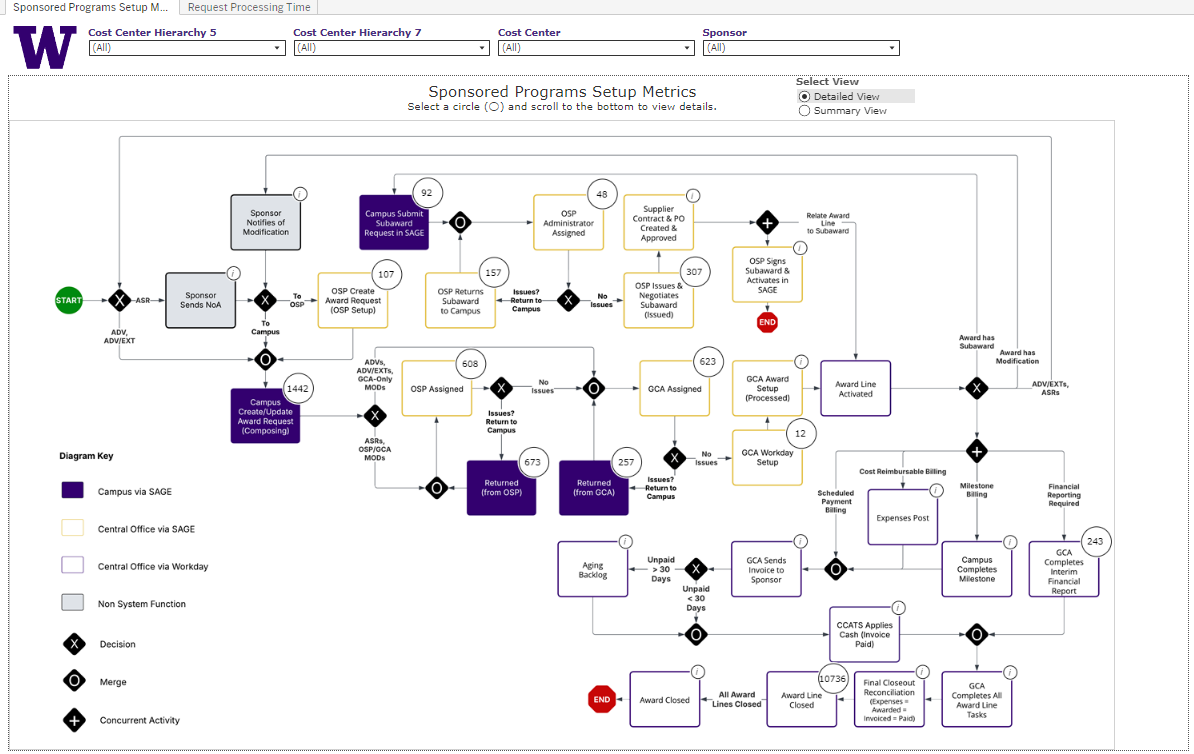 Detailed view
[Speaker Notes: There’s also a detailed view that shows the full process flow. This helps pinpoint where an award is in the pipeline.]
An Updated User Interface
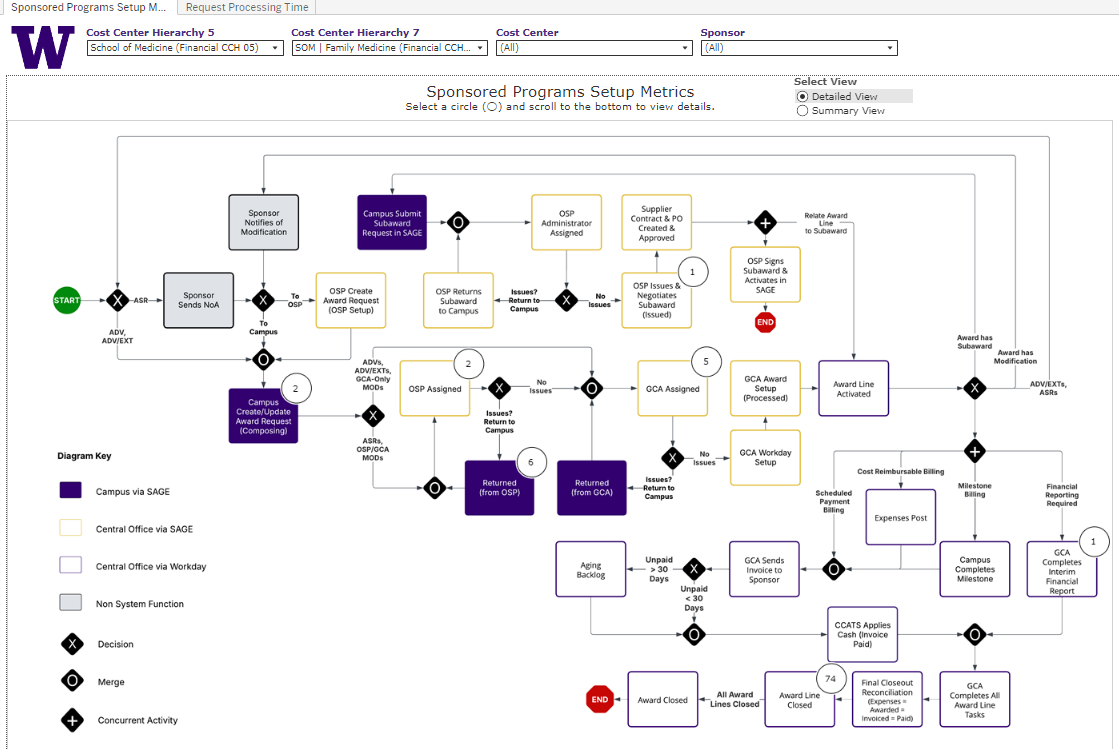 Search for your cost center
Find submission status
For returns, see return comments
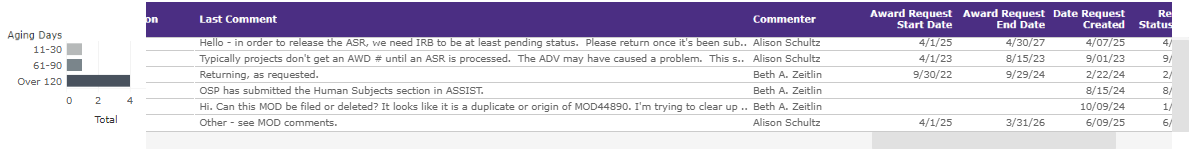 [Speaker Notes: You can filter by cost center to see where your submissions are.For example, here I’ve filtered for Family Medicine and can see six items returned by OSP.The table includes comments, so you can quickly understand the reason for return.]
SME Participation
Purpose of SME Engagement
35 representatives from 13 schools/colleges/campuses
Selected based on interest, expertise and availability
Representing diverse research administration perspectives
Informs user experience testing and feedback
Provides insight into specific workstreams
Shapes practical, campus-informed solutions
SMEs for User Testing
[Speaker Notes: We’ve invited each school, college, and campus to identify subject matter experts for user testing.So far, we’ve received 35 names from 13 units—representing a strong cross-section of our research community.These SMEs will help us test usability, flag issues, and shape improvements based on real campus experience.We’ll continue expanding engagement as the initiative progresses.]
MRAM UPDATE
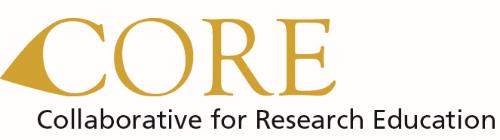 UPDATES
Laurie Stephan, Associate Director for Learning, ORC
July 2025
Community of Practice for Research Administrators (CoPRA)
PURPOSE
A tri-campus community of practice led by and for practitioners of research administration at the UW who share a passion for their work and believe they can learn to do it better through regular interactions with members of their community. 

STAY IN TOUCH
Teams channel
Informational website
Office hours for collaborative problem solving. Bring your questions!
July 19, 11:00 am – 12:00 pm (Zoom only)
New Resources
Proposal Development
New video and exercises on Reading the Notice of Funding Opportunity (NOFO)
Proposal Preparation Quick Guide

Video Demos on Financial Tools
PI Dashboard in Workday
Post Award Dashboard in Tableau
Workday Navigation Tips